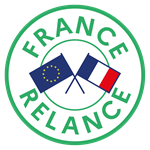 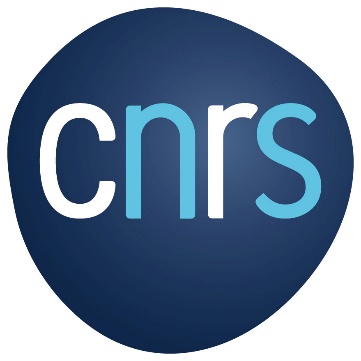 Plan de Relance
Mesure de préservation de l’emploi de R&D des entreprises
Qu’est-ce que « France Relance » ?
France Relance est un plan exceptionnel de 100 milliards d’euros déployé par le Gouvernement. Il est destiné à soutenir l'économie nationale dans une période difficile et à accélérer sa transformation en investissant prioritairement dans les domaines qui feront l’économie et créeront les emplois de demain. 
Il s’articule autour de 3 volets principaux : l'écologie, la cohésion et la compétitivité. La mesure de préservation de l’emploi de R&D des entreprises est l’un des axes du volet compétitivité. Elle est dotée de 300 millions d’euros. 
Les opérateurs de cette mesure pour le compte de l’Etat sont les structures de recherche publique, dont le CNRS.
Quels sont les objectifs de la « mesure de préservation de l’emploi R&D des entreprises » ?

Anticiper un sous-investissement en R&D des entreprises
Faire face à la montée d’un chômage conjoncturel des jeunes diplômés
Contribuer à la préservation d’emplois de R&D et à la montée en compétence 
Impulser une dynamique nouvelle d’acculturation entre recherche publique et recherche privée par des échanges de personnels
De quoi s’agit-il ?

La mesure permet la prise en charge partielle de la rémunération de personnels de R&D engagés dans des projets de recherche collaborative entre une entreprise et un laboratoire public.
Le CNRS vise à créer ou à sauvegarder près de 300 emplois.
 Pour activer cette prise en charge, un programme de recherche commun doit être défini et encadré par un contrat de collaboration.
Quelles sont les entreprises éligibles ?
L’entreprise doit avoir été créée avant le 01/01/2019.  
L’entreprise doit disposer des capacités internes à conduire des travaux de R&D.
L’entreprise doit décrire les difficultés rencontrées en raison de la crise sanitaire. 
L’entreprise ne doit pas être dans une situation financière dégradée au point de ne pas pouvoir respecter ses engagements au titre du contrat de collaboration de recherche.
L’entreprise ne peut pas bénéficier pas de la mesure au-delà de 20 personnels soutenus.
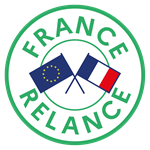 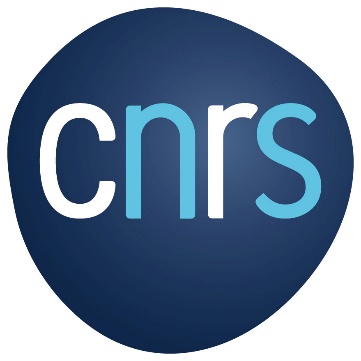 Plan de Relance
Mesure de préservation de l’emploi de R&D des entreprises
Maintien en emploi de personnels de R&D des entreprises
Pour préserver le potentiel d’innovation des entreprises, la mesure soutient l’accueil par le CNRS de personnels R&D des entreprises travaillant sur un projet de recherche collaborative.
Les salariés visés
Personnels R&D en CDI, présents dans les effectifs au 31/12/2019, avec période d'essai validée à l'exclusion des doctorants salariés de l’entreprise bénéficiant d’une convention CIFRE et des dirigeants d’entreprise
Ingénieurs et diplômés de Master en CDI, présents dans les effectifs au 31/12/2019, avec période d'essai validée et ayant reçu un avis favorable de l’École doctorale de rattachement
Les actions possibles
Mise à disposition de salariés, à temps incomplet (~80%), au sein d’un laboratoire CNRS, pour 12 à 24 mois
Mise à disposition de salariés d’entreprise s’engageant dans une formation doctorale réalisée à temps partiel (~50%) dans un laboratoire CNRS, pour 36 mois
Recrutement en CDD par le CNRS de jeunes diplômés
En vue de faciliter l’insertion professionnelle des jeunes diplômés, la mesure soutient leur recrutement en CDD par le CNRS pour intervenir sur un projet de recherche collaborative avec une entreprise.
Les actions possibles
Recrutement de jeunes diplômés (Bac+5) par le CNRS pour 12 à 24 mois avec accueil à temps partiel (min 50%) en entreprise
Recrutement de jeunes docteurs (Bac+8) par le CNRS pour 12 à 24 mois avec accueil à temps partiel (min 50%) en entreprise
Les jeunes diplômés concernés
Titulaires d'un diplôme de grade Master obtenu durant les années 2019, 2020 et 2021
Titulaires d'un Doctorat obtenu durant les années 2019, 2020 et 2021
Cette mesure est temporaire : seuls les projets identifiés en 2021 ont l’assurance de pouvoir être considérés.
Vous avez besoin de plus d’informations ?
Vous souhaitez en bénéficier ?
Le Service du Partenariat et de la Valorisation du CNRS est votre point d’entrée pour cette mesure.
Il vous apportera tous les éclairages nécessaires, vous accompagnera pour le montage du dossier à constituer, et se chargera de son instruction.
Contactez-le
Tél :    04 72 44 56 41
Mail :     DR07.Spv@cnrs.fr